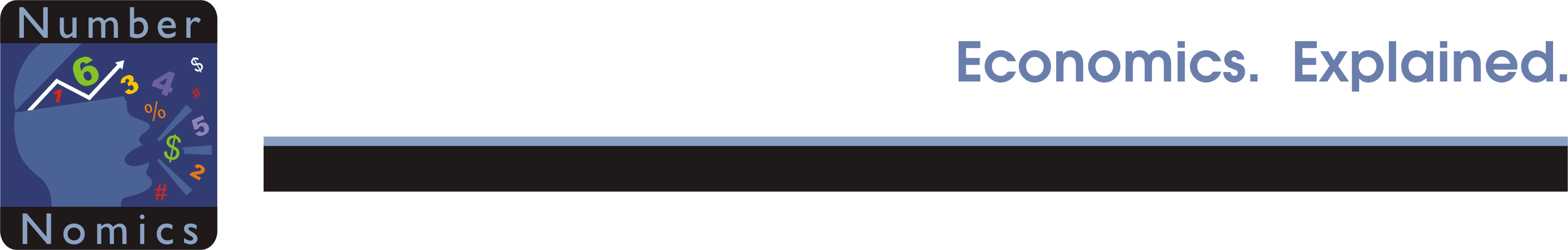 Too Much of a Good Thing
Stephen D. Slifer
NumberNomics
www.numbernomics.com
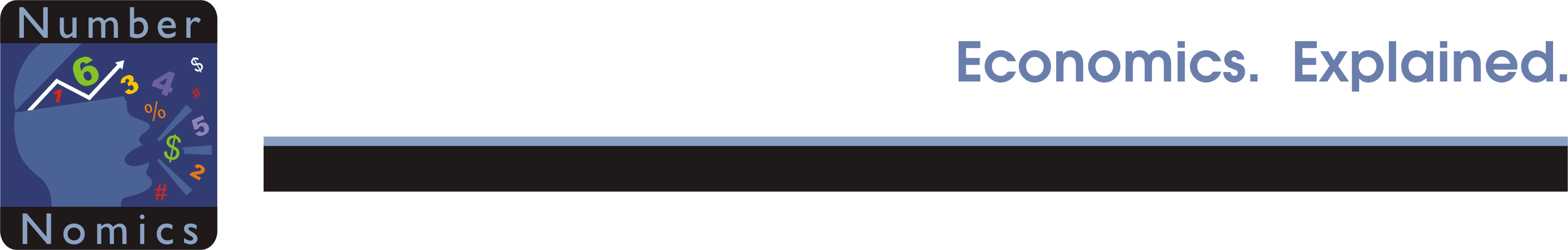 The Highlights




 







`
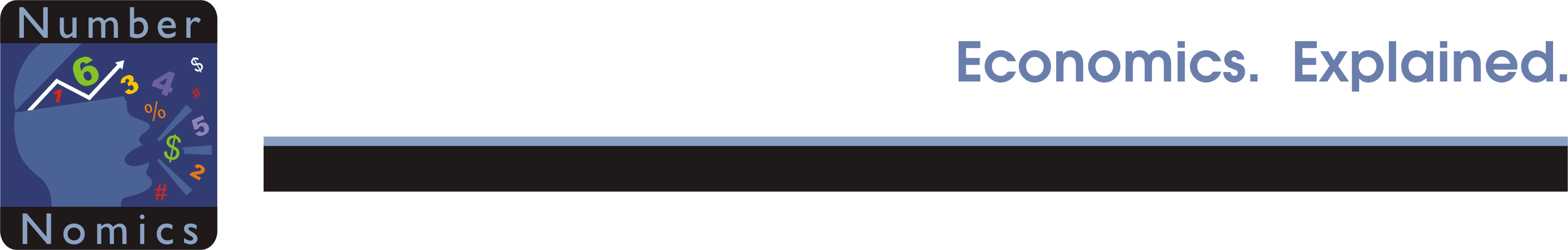 The Highlights
  Biggest GDP drop in history. Fastest rebound ever. 








 







`
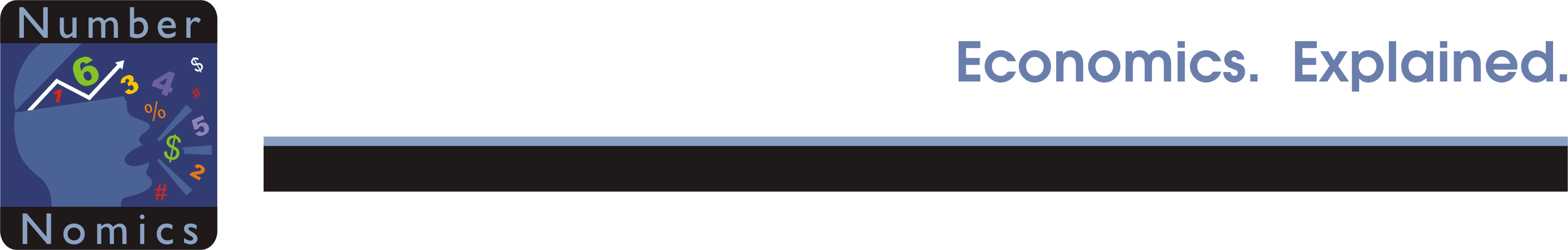 The Highlights
  Biggest GDP drop in history. Fastest rebound ever. 

  Stimulus.  But it keeps on coming.  Too much?








 







`
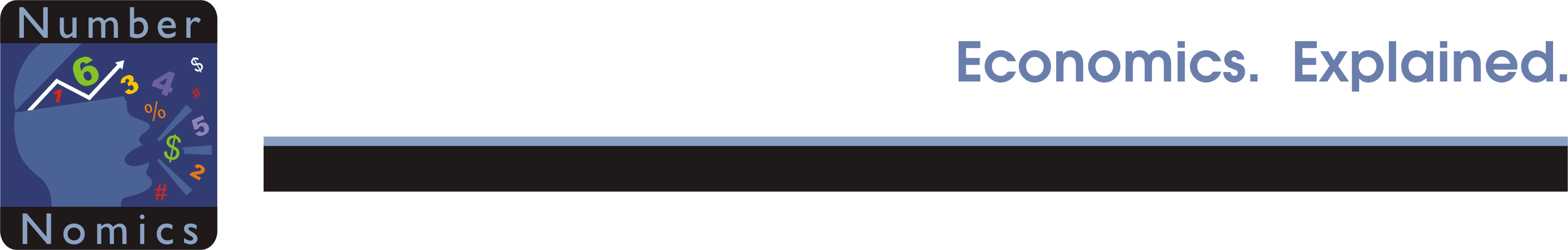 The Highlights
  Biggest GDP drop in history. Fastest rebound ever. 

  Stimulus.  But it keeps on coming.  Too much?

  Inflation on the rise.  Interest rates climbing.








 







`
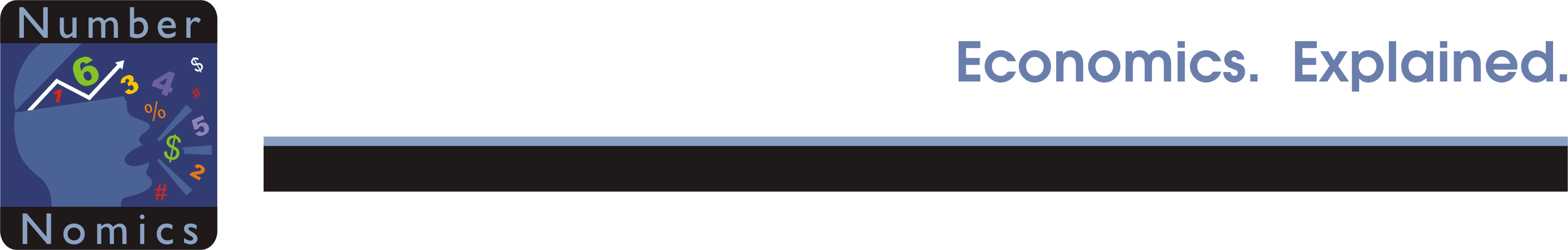 The Highlights
  Biggest GDP drop in history. Fastest rebound ever. 

  Stimulus.  But it keeps on coming.  Too much?

  Inflation on the rise.  Interest rates climbing.

  Budget deficit/debt exploding.







 







`
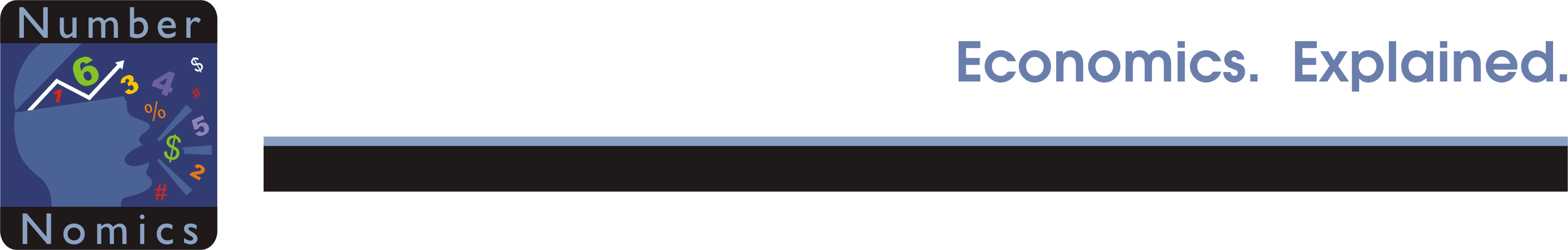 The Highlights
  Biggest GDP drop in history. Fastest rebound ever. 

  Stimulus.  But it keeps on coming.  Too much?

  Inflation on the rise.  Interest rates climbing.

  Budget deficit/debt exploding.

Technology has played a crucial role in rebound.







 







`
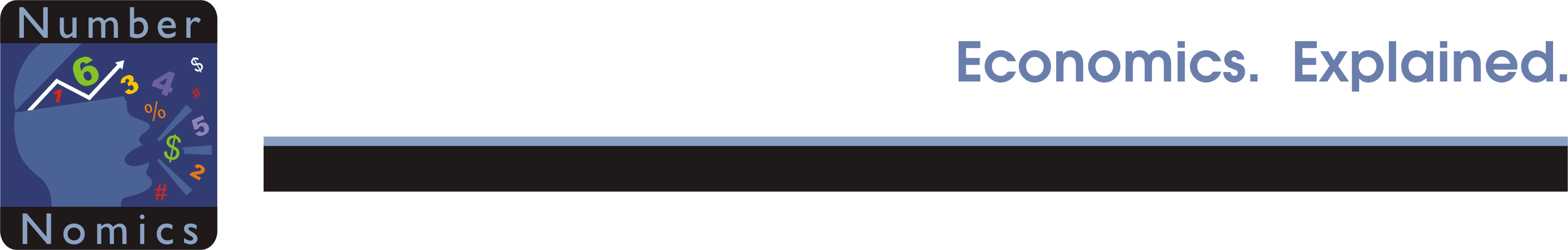 The Highlights
  Biggest GDP drop in history. Fastest rebound ever. 

  Stimulus.  But it keeps on coming.  Too much?

  Inflation on the rise.  Interest rates climbing.

  Budget deficit/debt exploding.

Technology has played a crucial role in rebound.

For now, economy looks great – but problems lurk. 





 







`
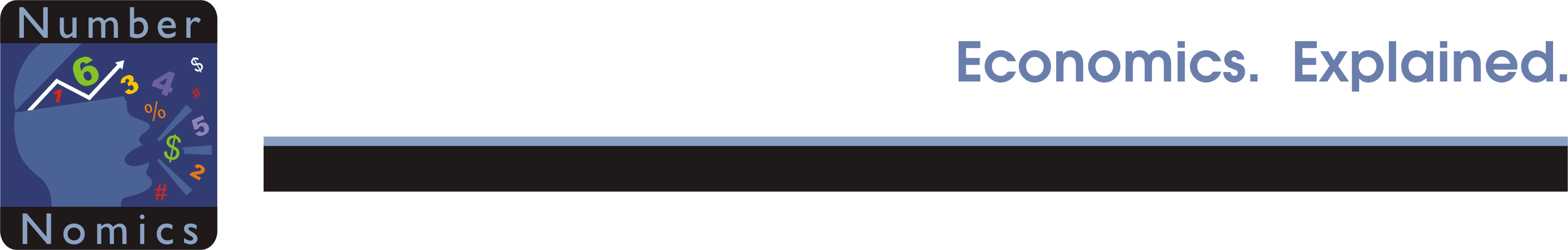 March 2020 –

The corona virus began to spread wildly. 
Scared us all.

 








`
After reaching a peak of 3,386 on February 19, the stock 
market fell 1,081 points or 32% in just four weeks to 2,305.

The fastest drop in its history.

Same drop as in 2008-09.  But that took 18 months.

Had to do something.
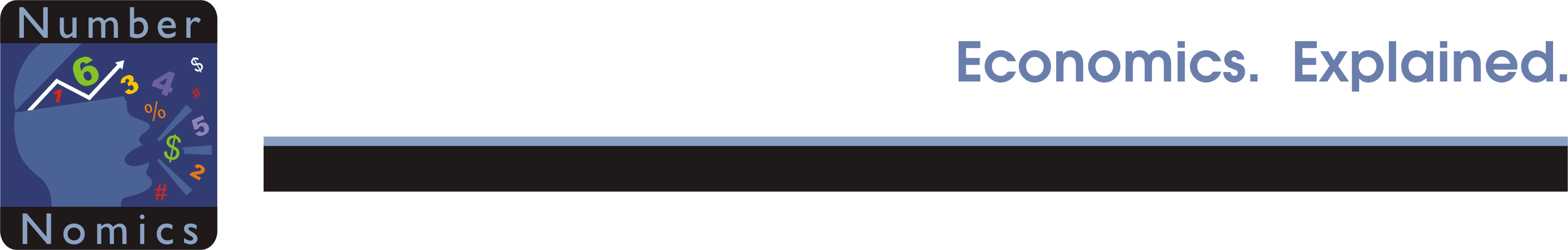 March 16, 2020
Trump imposed a nationwide
lockdown to halt the spread of the virus.

 








`
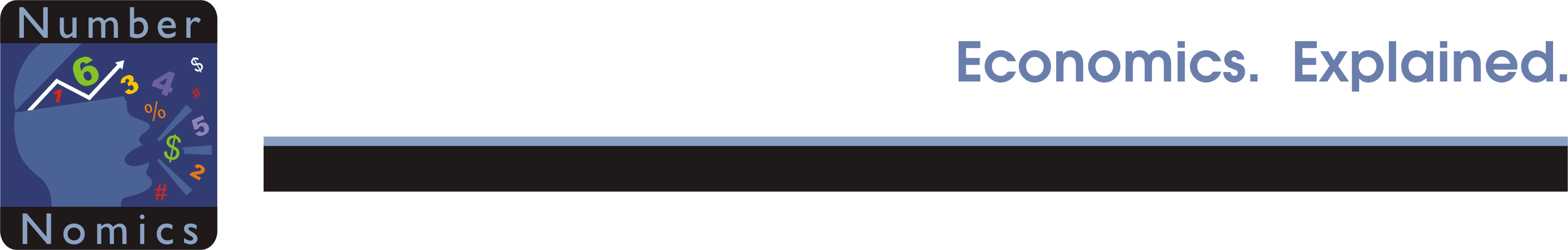 Stopped economy dead in its tracks

 








`
In March and April 2020 employment declined by  22 million workers.  2 months.

In 2008-09 “Great Recession” the economy lost 8 million jobs.  That took 18 months.
In April the unemployment rate 10.3 percentage points  --  4.4% to 14.7%.

Highest rate in 2008-09 recession was 10.0%.
As a result, GDP declined 31.4% in the second quarter.

The biggest single-quarter GDP on record.

Biggest single-quarter drop in 2008-09 recession was 8.2%.
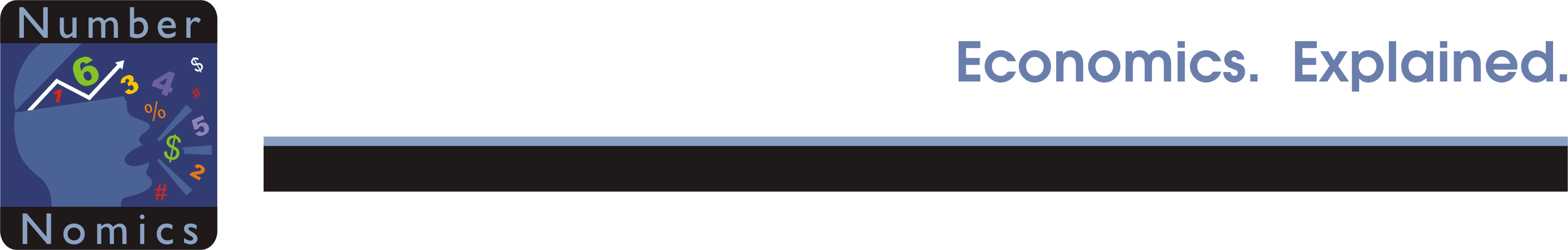 The Government Rides to the Rescue




		








`
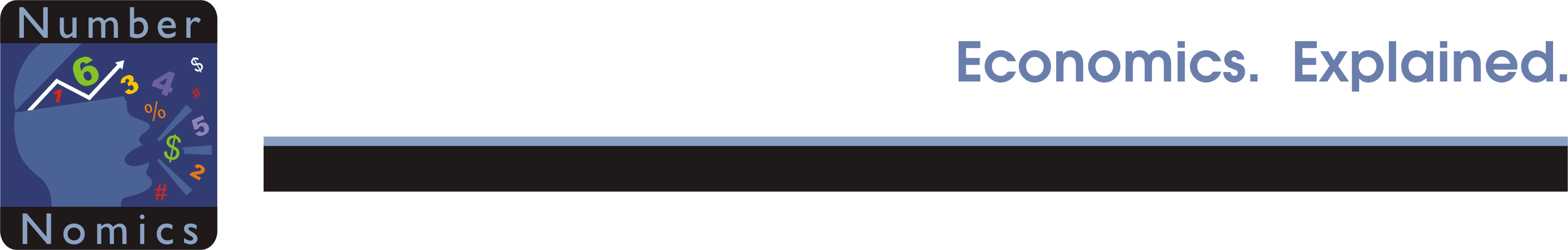 March 27, 2020  
The $2.5 Trillion Stimulus Package

Every taxpayer receives $1,200 check.  $500 per kid.

Unemployed workers get extra $600 up to 4 mo.



		








`
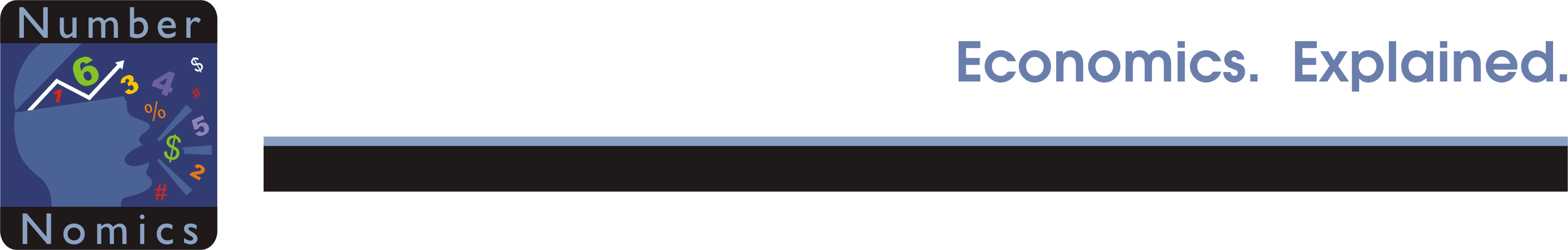 The Fed Does Its Part



		








`
The Fed purchased $2.0 trillion of U.S.
Treasury securities in March and April.
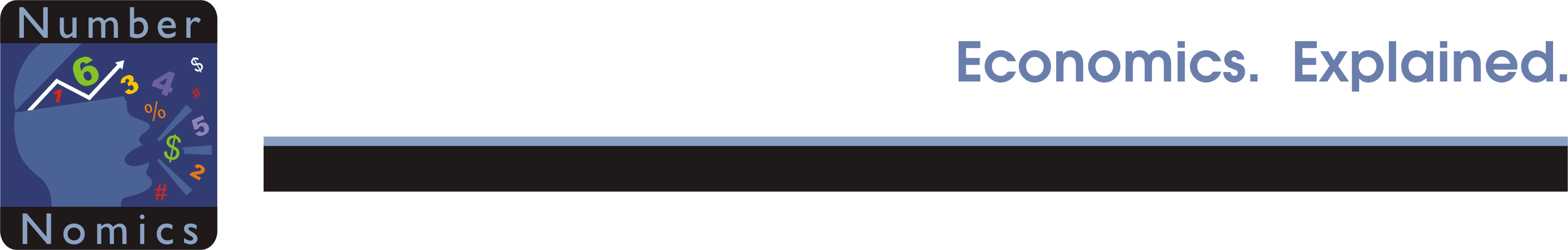 $4.5 trillion of stimulus in March/April

 Fiscal policy         --  $2.5 trillion stimulus

 Monetary policy --  $2.0 trillion stimulus






		








`
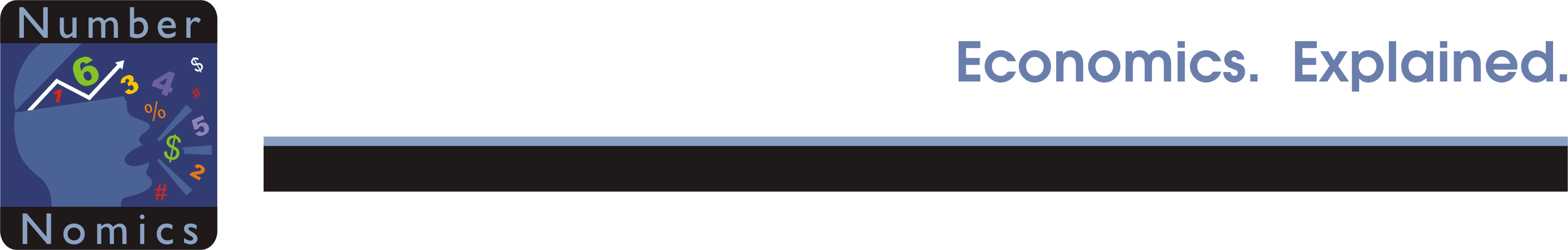 The economy came roaring back.





		








`
The stock market is convinced that an economic rebound is coming.

It fell 32%.  In 5 months it re-gained all of what it lost.

In 2008-09 it took 5 years to regain what it lost.


A series of record high levels.
The $1,200 tax refund checks boosted consumer income in April 2020.

$600 tax refund checks boosted it again in January 2021.

$1,400 checks caused it to surge in March.
Savings
27.8%                = $5.9 trillion
  7.0%                = $1.4 trillion

Excess savings = $4.5 trillion

In 2019 consumer spending rose $0.7 trillion (4.7%).

Enough savings today to finance consumer spending for 6 years.
In the past year consumer net worth has risen 21%.

Driven by stock market gains and rising house prices.
Retail sales collapsed in March and April of last year.
Fully recovered in May, June, and July .

Surged again in March 2021.
The level of sales is far higher now than it was prior to the recession.
Home sales collapsed in March, April, and May of last year.

Have come roaring back.

Fastest pace of sales since 2006.  Going still higher.

Why?
Mortgage rates fell to record low level of 2.7%.
Currently at 3.1%.  Still very low.
After working from home for several months people want 
a larger house with dedicated office space.

Renters can just as easily work from home in suburbs rather
than super expensive downtown areas
There is only a 2.0-month supply of homes available on market.

Demand/supply in balance with 6.0-month supply.

Home sales would be far higher if more homes available
The average home sells in just 18 days.  Shortest amount of time ever.

Ten years ago, it took 90 days for that to happen.

Homes are flying off the market!
When demand exceeds supply, prices rise.
In the past year prices have climbed by 12.0%.
Jobs still 8.4 million below pre--pandemic peak.

Should close the gap quickly.
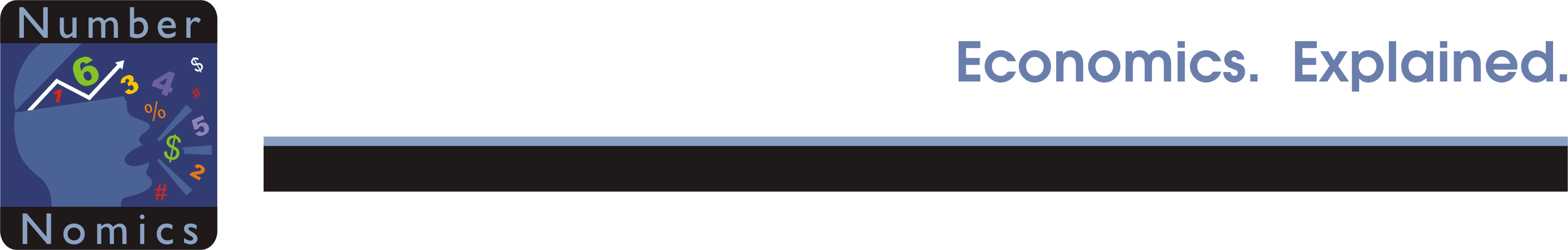 Where are those missing 8.4 million jobs?

Mining:                -0.1 million
Construction:      -0.2 million
Manufacturing:  -0.5 million
Services:              -7.0 million  (Leisure -3.1 million)
Local govt.:         -0.8 million  (Teachers)

  But many leisure jobs and teacher’s jobs should
return quickly once COVID is brought under control.







		








`
Number of new cases daily has dropped 77% from
early January peak of 245,000 to 56,000.

Same is true with hospitalizations, in ICU, on ventilators, deaths.
2.8 million people per day being vaccinated.

The virus is being tamed quickly.
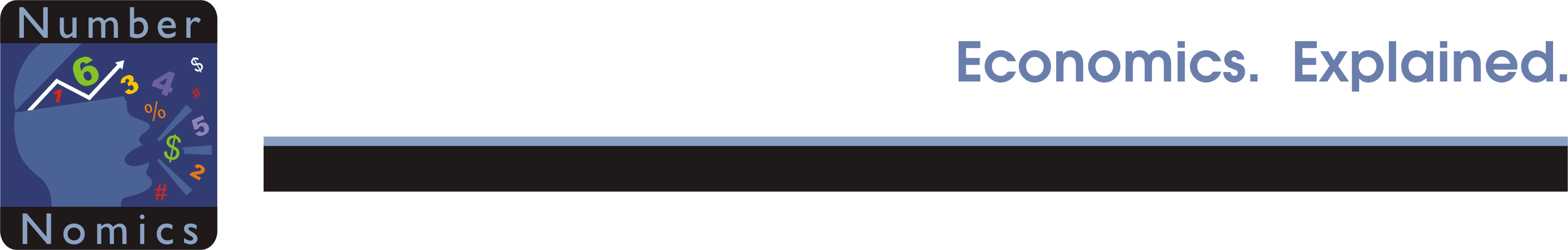 Herd immunity by end of May   

Already vaccinated                  =   141.0  million
Daily rate 2.8 million x 33       =     92.4  million
Vaccinated                                  =   233.4  million

Population         =  330 million
Immunity           =  233 million (70%)
Herd immunity  =  60-80%










		








`
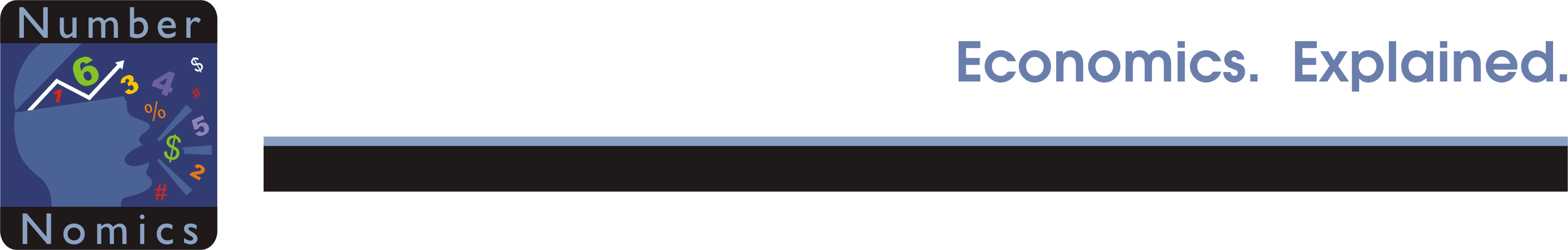 As economy re--opens

People begin to visit restaurants and bars
Travel on airlines
Stay in hotels
Go to museums
Go to sporting events.

Businesses will re-open and hire back many workers.








		








`
We expect the economy to generate 5.9 million jobs by yearend or 650 thousand per month.

If so, unemployment rate should decline to 4.0% by end of 2021.

Fed believes full employment threshold is 4.0%.
Following 6.4% GDP growth rate in Q1 we look for 11.0% growth in Q2.

We expect GDP growth of 8.0% in 2021.
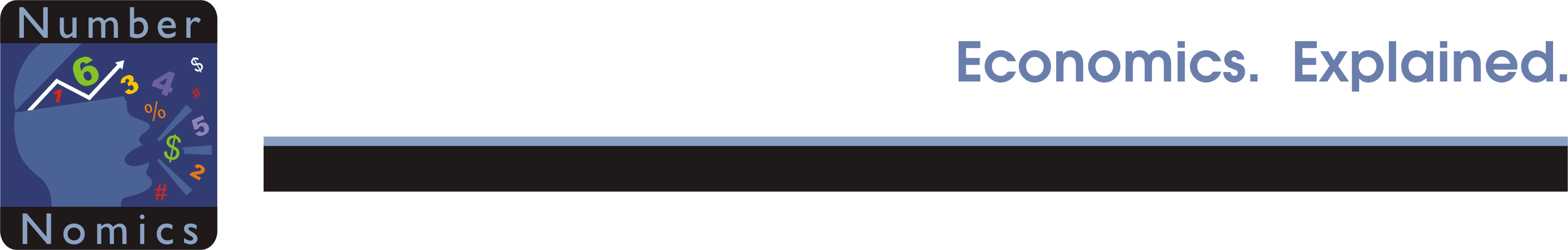 Unprecedented stimulus has brought
economy back on track quickly.














		








`
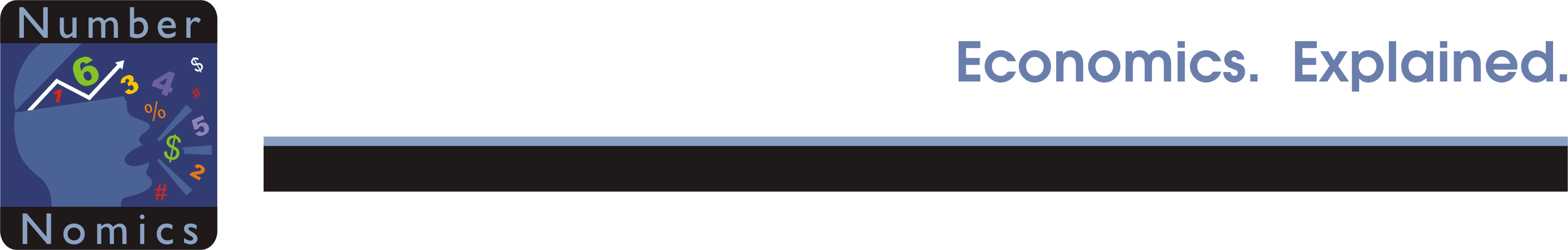 But there are consequences.













		








`
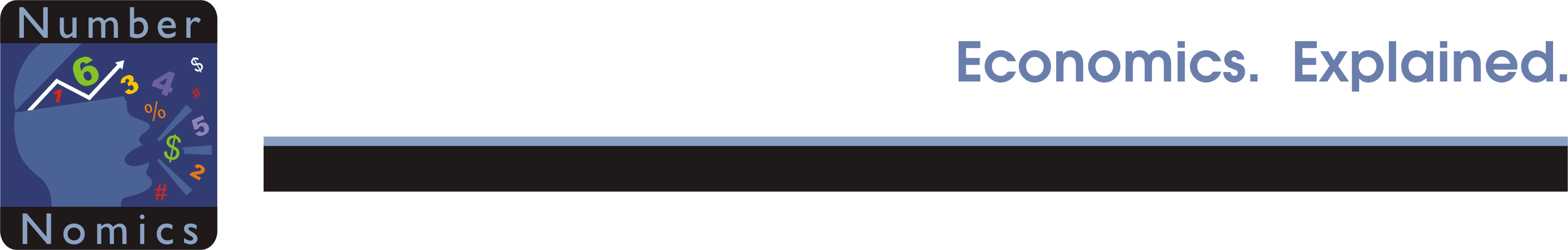 1.  The budget deficit has exploded.












		








`
Budget deficit last year was $3.1 trillion.

Given recent $1.9 trillion fiscal stimulus package, deficit for this year
Is likely to be $3.5 trillion

Whenever there is a budget deficit, Treasury must issue equal amount of debt.
Debt as % of GDP climbed from 78% to 100% in 2020.

WWII high was 106%.  Will  surpass that  this year (109%?).

Have we reached a danger point?
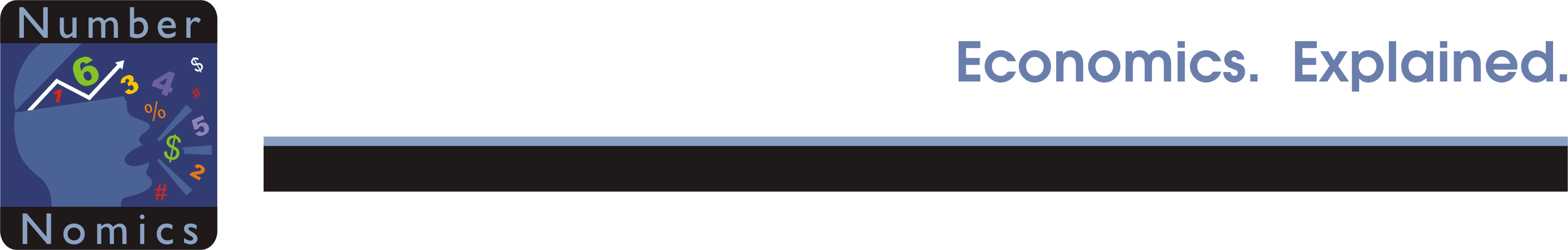 Did we need more stimulus?

      Stock market:   March 2020   --  -30% and falling fast
Stock market:    March 2021   --   Record high level

Economy:   March 2020    --  -31.7% in Q2
   Economy:   March 2021    --  +8.0% in 2021

  2020 Budget deficit:  March 2020  -- $1.0 trillion
   2020 Budget deficit:  March 2021  -- $3.1 trillion













		








`
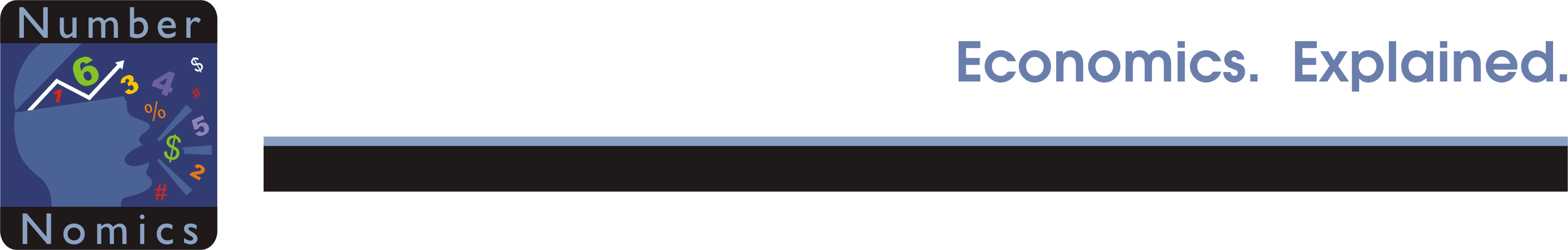 Did we need more stimulus?

Economy did not need it.

Will needlessly run up the budget deficit and debt.













		








`
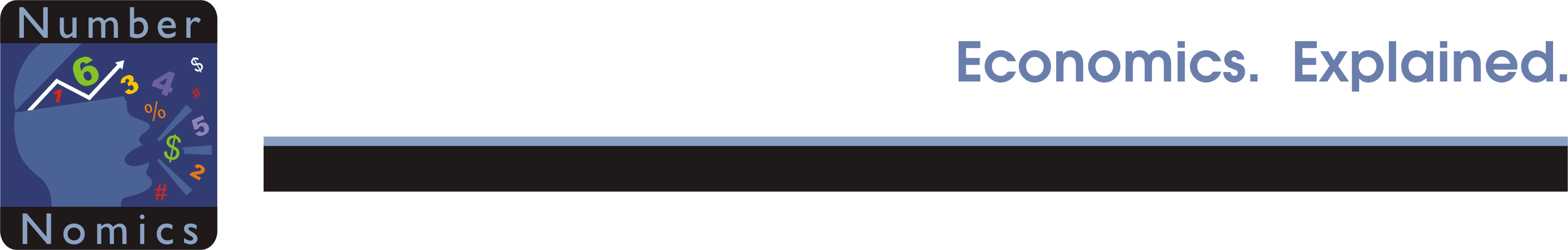 2.  Inflation may soon begin to rise.












		








`
Expectations of faster growth has caused
inflation expectations to rise from 1.0%
 at this time last year to 2.4%.
Crude oil prices have risen from $50 prior to the recession to $63 per barrel.
Non-energy prices have risen 35% in the past year.  Highest in 8 years.  Widespread.

Led by copper, aluminum, iron ore, steel, lumber.

(Lumber = +29%,  No wonder new home prices are rising!)
Dollar has fallen 10% from its peak in April of last year.

Pushes up prices of imported goods.
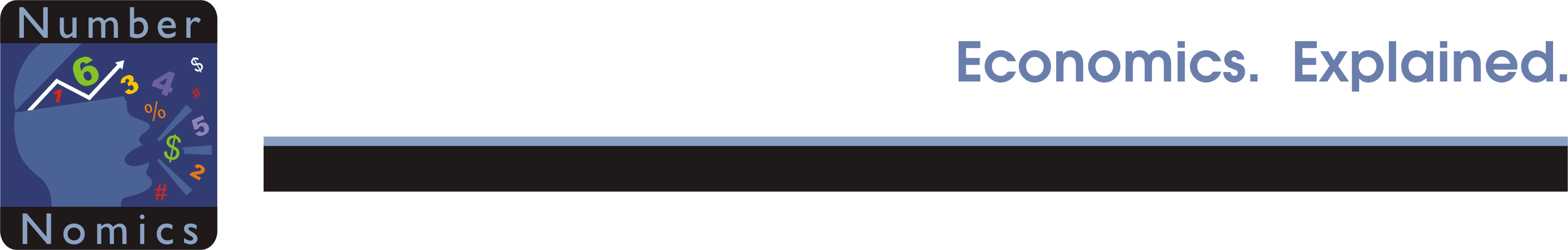 3.  Long-term interest rates are rising.












		








`
Fear of inflation has caused yield on the 10-year note
to climb from 0.6% last summer to 1.6% currently.

Should continue to climb to 2.3% by end of next year.
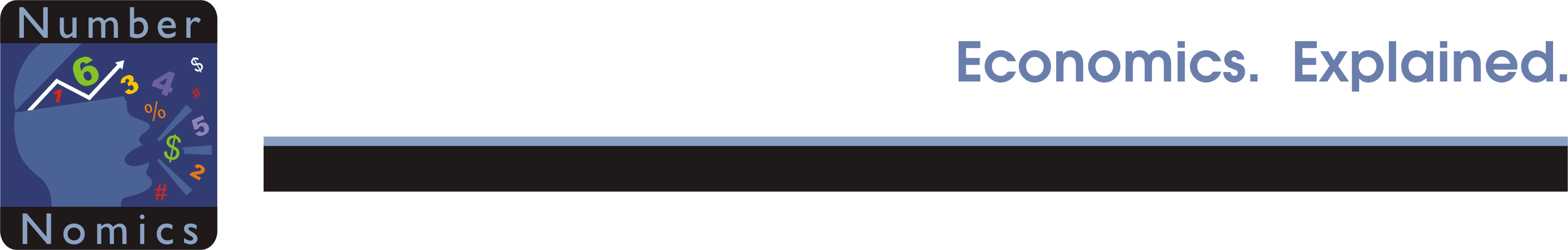 Forecasts – 2021/2022

                                                    2020        2021        2022
GDP Growth --                          -2.4%        8.0%        4.8%
Unemployment Rate --            6.7%        4.0%        3.4%
Inflation Rate --                         1.6%	   2.4%        3.0%
Fed Funds Rate --                      0.0%         0.0%        0.0%
10-Year Note --                          0.9%         1.8%        2.3%
30-Year Mortgage Rate --        2.7%         3.5%        4.0%











		








`
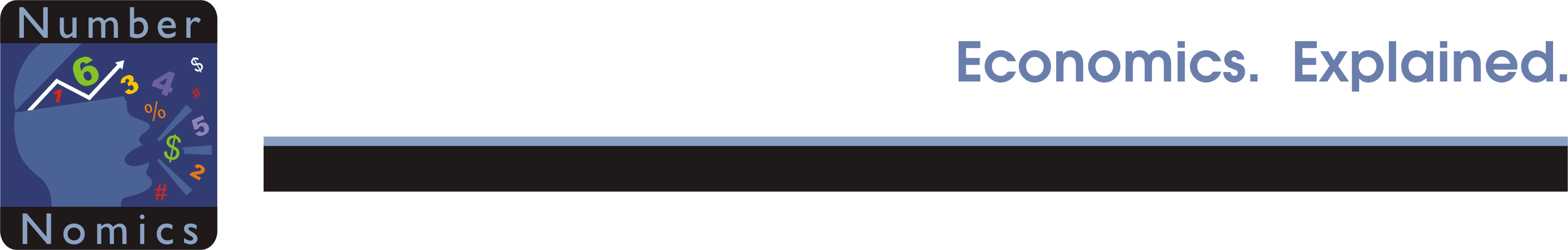 We had a dramatic recession.

We had an astonishing rebound.

Why?










		








`
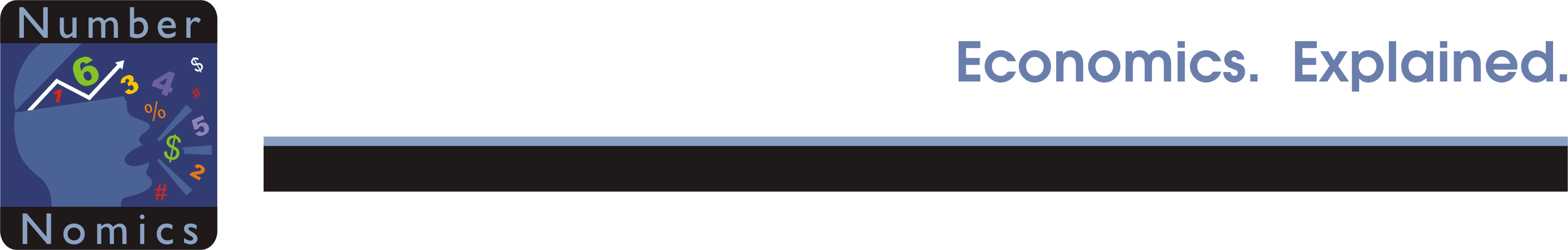 1.  Fiscal and monetary stimulus

March 2020        -- $2.5 trillion
March 2020        -- $2.0 trillion (Fed)
December 2020 -- $0.9 trillion
March 2021        -- $1.9 trillion

Total                      -- $7.3 trillion











		








`
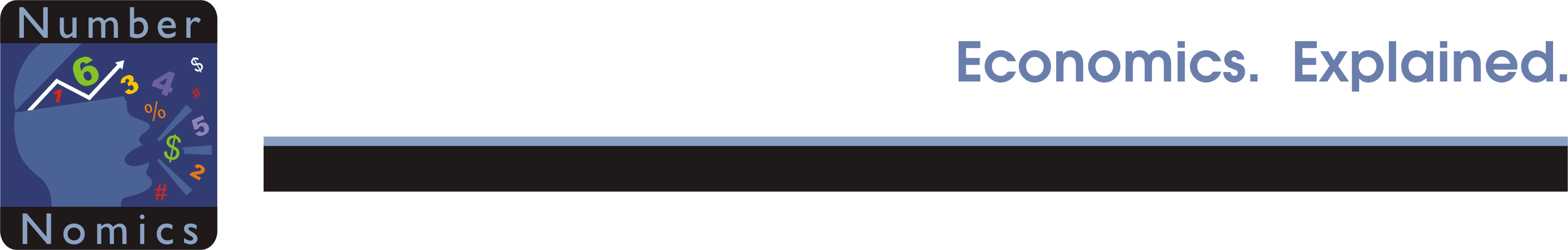 2.  Technology to the Rescue

Technology helped us get out of this.

It will help us adapt to this new economy as it evolves.









		








`
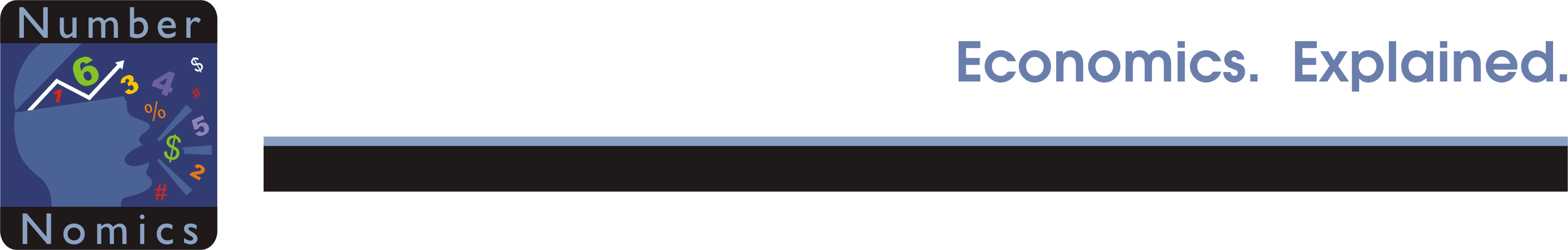 Technology to the Rescue

Biomedical industry

Vaccine development/testing/distribution.

Typically takes 10 years.  This time --  1 year.









		








`
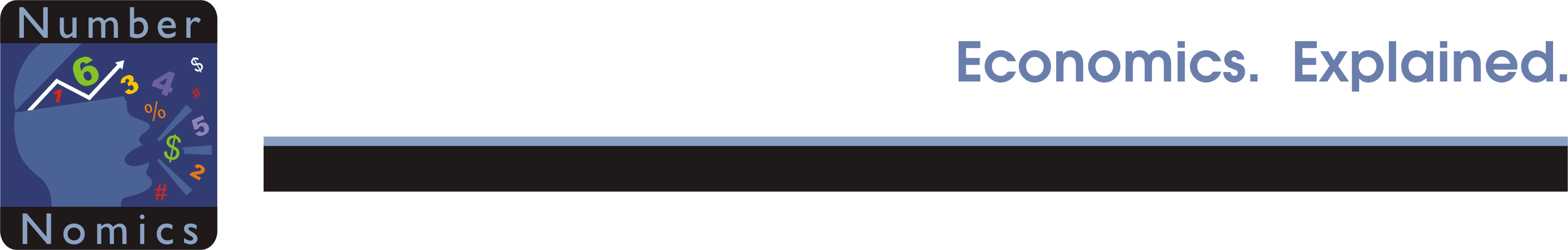 Operation Warp Speed

Public/Private Partnership -- $10 billion

Public:  HHS, CDC, FDA, NIH, DoD, Bio. Research Auth.

Private:  8 Pharmaceutical Companies
J&J, AstraZeneca, Moderna, Merck, Pfizer

Goal:  300 million safe & effective doses by Jan. 2021









		








`
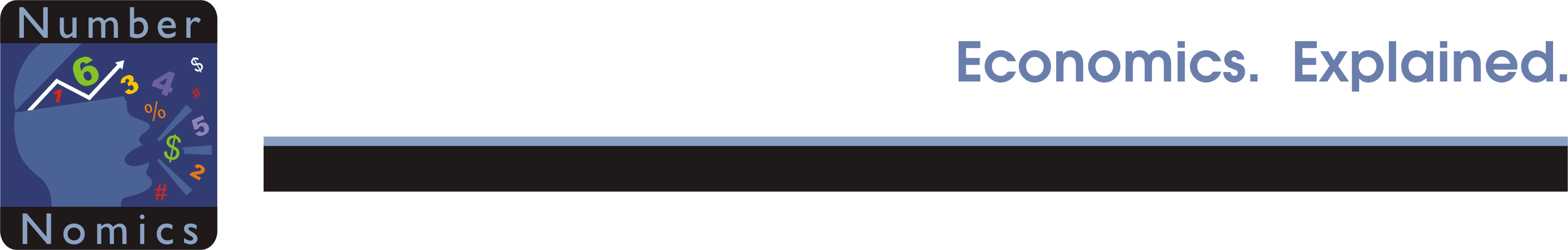 The Big Winners

Teleconferencing.  Zoom.  GoToMeeting.
On-line sales.  Amazon.  Walmart.  Target.
Delivery, take-out services.  Grubhub.  UberEats/
Health care.  Tele-health.  Bio-medical research.
Broadband.
Data security – against hacking, ransomware







		








`
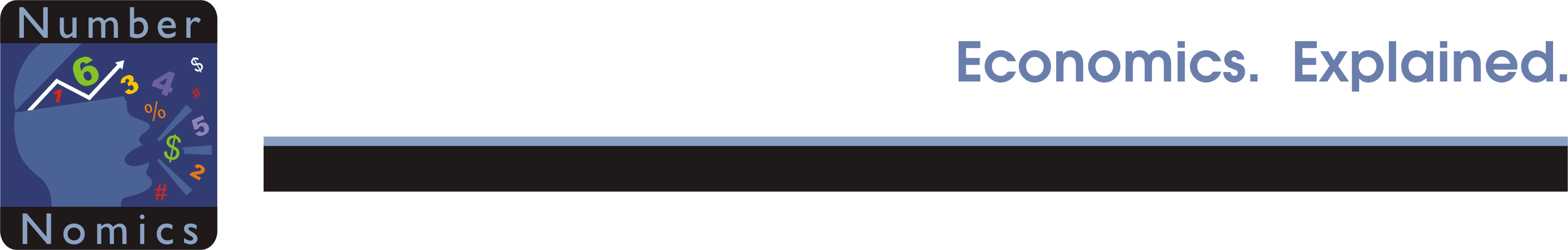 For now, the economic outlook
is about as good as it gets  –

But potential problems lurk –
Inflation and debt










		








`